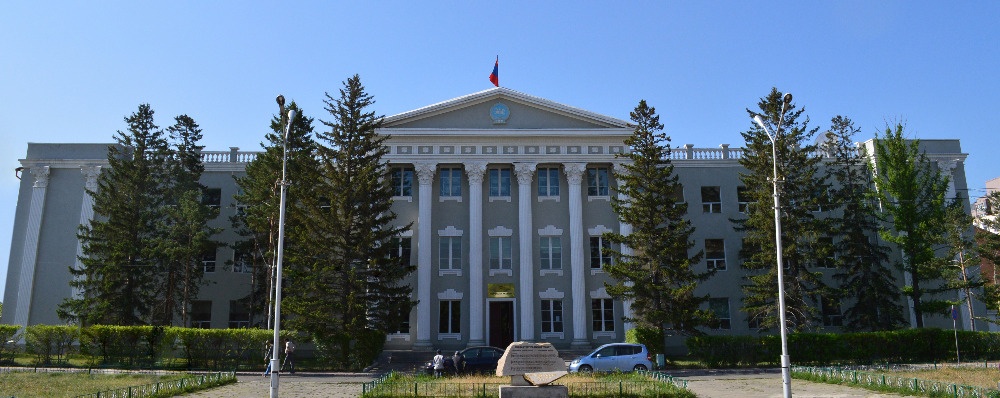 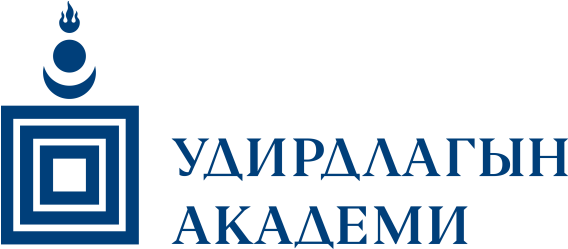 САНХҮҮГИЙН ЗОХИОН БАЙГУУЛАЛТ, ДОТООД ХЯНАЛТ
Удирдлагын академи
ЭЗСУ-ын тэнхим 
Багш Б.Ганзориг
Байгууллагын санхүүгийн зохион байгуулалт
Төсвийн байгууллагын санхүүгийн удирдлагын зорилго
Төсвийн хөрөнгийг зөв, зохистой зарцуулах
Санхүүгийн тэнцвэрт байдлыг хангах
Хөрөнгө оруулалтын оновчтой хувилбар боловсруулан хэрэгжүүлэх
Өгөөжийг  нэмэгдүүлэх
Санхүүгийн дотоод хяналтыг сайжруулах
Байгууллагын санхүүгийн удирдлагад анхаарах асуудал
Төсөв төлөвлөлт
Санхүүгийн мэдээлэл унших
Зохистой түвшин
1. Төсөв төлөвлөлтөд анхаарах асуудал
Байгууллагын алсын хараанд тулгуурлах
Талуудын оролцоог хангах
Хууль эрхзүй, стандартын хэм хэмжээнд суурилах
Санхүүгийн мэдээлэл унших
Санхүү байдлын тайлан
3. Зохистой түвшин
Үрэлгэн байдал
Хэмнэлт
Байгууллагын санхүүгийн дотоод хяналт
Дотоод хяналт ба дотоод аудит
Дотоод хяналт, дотоод аудит ямар ялгаатай вэ?
Удирдлагын  хяналтад байх үндсэн талбарууд
УДИРДЛАГА
Дотоод хяналтын эрхзүйн зохицуулалт
Монгол Улсын Засгийн Газрын 2011 оны Нийтлэг журам батлах тухай 311-р тогтоол

Аж ахуйн нэгж, байгууллагын үйл ажиллагаанд дотоод хяналт шалгалтыг зохион байгуулах нийтлэг журам
ААНБ-ын үйл ажиллагаанд дотоод хяналт шалгалтыг зохион байгуулах нийтлэг журам
1.4.1. Хуульд өөрөөр заагаагүй бол яам, эрхлэх ажлын хүрээнд нь үйл ажиллагаа явуулж байгаа агентлаг, харьяа бусад байгууллага, аж ахуйн нэгжид мөрдөх "Дотоод хяналт шалгалтыг зохион байгуулах журам"-ыг Монгол Улсын сайд батална.  
1.4.2. Өөрийн болон доод шатны Засаг даргын ажлын алба, харьяа байгууллага, аж ахуйн нэгжид мөрдөх "Дотоод хяналт шалгалтыг зохион байгуулах журам"-ыг аймаг, нийслэлийн Засаг дарга батална.
Дотоод хяналт шалгалтад анхаарах асуудал
Дотоод хяналтын нэгж байгуулах
Хамт олны дунд үүсэх үл ойлголцол
АНХААРАЛ ХАНДУУЛСАНД БАЯРЛАЛАА